Jaringan Komputer
Materi 4
Lapis Datalink
Terminologi Fisik Jaringan
Node
Link
Terminal
Jaringan
[Speaker Notes: OSI = Open System Interconnection]
Tugas Datalink
Pembukaan hubungan dan penutupan hubungan
Melakukan kendali atas kesalahan yang mungkin terjadi : tool  pariti, crc, dll
Melakukan pengendalian banyaknya data yang dikirim  untuk menghindari kemacetan (kongesti) : tool  sliding windows dll
Dan lainnya (optional : tambahan untuk protokol datalink tertentu)
Proses Hubungan Di Link
Ada 2 jenis proses hubungan di link :
Memerlukan connection setup
Hubungan langsung
Connection setup
Ada banyak path yang bisa dipilih
Untuk hubungan yang sangat handal
Tersedia berbagai pilihan kecepatan komunikasi
Hubungan langsung
Tanpa pilihan jalur dan kecepatan komunikasi
Point-to-point connection
Sub Layer Pada Data Link
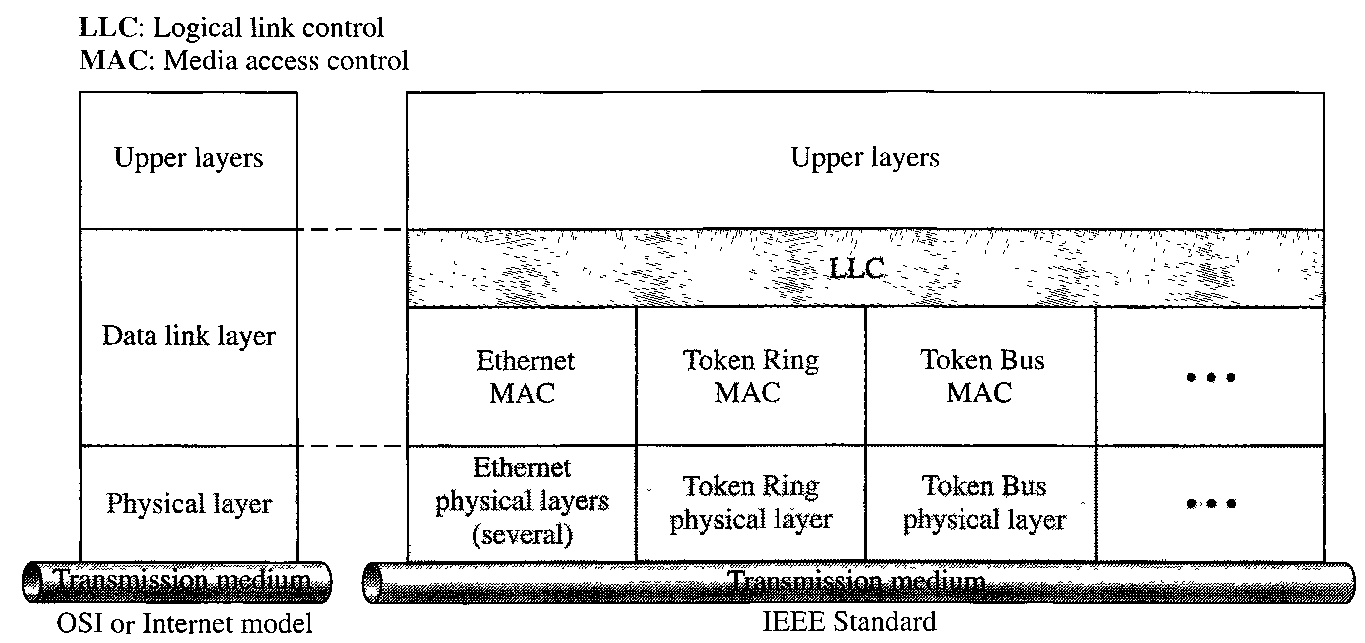 Sub layer LLC bertanggung jawab terhadap kontrol data link, termasuk flow control dan error control.
Sub layer MAC bertanggung jawab terhadap shared media akses  memastikan bahwa 2 device tidak bicara bersamaan.
Metoda Deteksi Kesalahan
Agar bisa melakukan kendali kesalahan, syarat mutlak yang harus ada adalah adanya mekanisme deteksi kesalahan
Beberapa  metoda yang umum digunakan:
Pariti  paling sederhana
CRC  lebih sulit, meminta kemampuan komputasi
Checksum  operasi word
Pariti
Penambahan 1  bit sebagai bit deteksi kesalahan
Terdapat 2 jenis pariti : genap dan ganjil
Pariti genap = jumlah bit 1 dalam kode adalah genap
Pariti genap = d1 xor d2 xor ….. dn
Pariti ganjil = jumlah bit 1 dalam kode adalah ganjil
Pariti ganjil = (d1 xor d2 xor ….. Dn) xor 1
Sistem sederhana dan mudah dibuat hardwarenya (di PC digunakan IC 74LS280)
[Speaker Notes: XOR Truth Table Input Output A B :
0 xor 0 = 0
0 xor 1 = 1
1 xor 0 = 1 
1 xor 1 = 0]
Cyclic Redudancy Check: Sisi Penggirim
Merupakan hasil operasi pembagian biner dengan suatu pembagi tertentu (generator polinomial)
Pembagi : Dn Dn-1 …D1
Deretan bit : b1 b2 b3 …. bm
Operasi :
(b1 b2 b3…bm)n-1 / Dn…D1  sisa (Rn-1…R1)
Dikirim b1 b2 b3…bm Rn-1…R1
[Speaker Notes: Pembagian biner sama dengan di-xor-kan]
Cyclic Redudancy Check: Sisi Penerima
Oleh penerima dilakukan operasi yang sama 
b1 b2 b3…bm Rn-1…R1 / Dn…D1  sisa (rn-1…r1)
Data benar jika rn-1…r1 = 0
Data salah jika rn-1…r1 ≠ 0
Pembagi standar internasional
CRC-16  11000000000000101
CRC-ITU  10001000000100001
CRC-32  100000100100000010001110110110111
Jika diperlukan pembagi boleh tidak menggunakan standar ini asal memenuhi:
Diawali dan diakhiri dengan bit 1 ( 1xxxxxx1)
Jumlah minimum bit “1” : 3 bit
Agar bisa mendeteksi jumlah bit kesalahan ganjil :harus habis dibagi oleh (11 = X + 1)
Contoh Perhitungan CRC
Penerima
Pengirim
[Speaker Notes: 0 xor 0 = 0
0 xor 1 = 1
1 xor 0 = 1
1 xor 1 = 0]
Penggunaan : Pada Paket LAN (MAC)
Checksum
CRC memerlukan perhitungan xor sebanyak jumlah bit data  memerlukan kemampuan komputasi yang cukup besar
Diciptakan metoda checksum (untuk mengurangi perhitungan) pada beberapa jenis transmisi tidak perlu kecanggihan CRC atau sudah melakukan CRC di lapis lain 
Cara perhitungan checksum:
Data dibagi menjadi kelompok-kelompok 16 bit (word)
Word pertama di xor dengan word kedua
Hasil di xor dengan word ketiga, keempat, …sampai word terakhir (jika bit-bit terakhir tidak cukup untuk menjadi word, ditambahkan padding bit ‘0’ sampai membentuk word)
Hasil akhir (16 bit) = checksum
Contoh perhitungan
DATA
Padding
Checksum
Pengguna Checksum: IP
Pengguna Checksum: TCP
Backward Error Control
Kemampuan deteksi kesalahan digunakan untuk melakukan perbaikan kesalahan (error control) dengan cara meminta pengiriman ulang jika paket yang diterima salah
Paket 1
X
Paket 1 Kirim Ulang
Paket 1
√
Paket 2
Backward Error Control: ARQ
ARQ = Automatic Repeat reQuest
ARQ akan mengulang / tidak mengulang pengiriman data sesuai dengan feedback dari penerima
Feedback dari penerima
ACK = acknowledge  data diterima benar
NAK = not acknowledge  data diterima salah
ARQ : Idle RQ
1
√
ACK
2
X
NAK
2
t
Kasus 1: jika paket tidak sampai
1
Error
Detection
∆t
ACK
δt
1
Pengirim menunggu feedback sampai ∆t +δt, jika tidak ada respon maka pengirim harus mengirimkan kembali paket tersebut.
Waktu tersebut disebut dengan waktu timeout
Kasus 2: feedback tidak sampai
1
√
∆t
ACK
Diperlakukan sama dengan kondisi kasus 1 (time-out)
Kapankah pengirim mengirim ulang paket ???
Jika mendapat feedback NAK
Jika timeout
Jika mendapat feedback yang tidak dimengerti

Kesimpulan : pengirim mengirim ulang paket  Jika tidak mendapat ACK
ARQ : Idle RQ
Paket akan diterima terjaga urutannya
Efisiensi saluran paling rendah
Cocok digunakan untuk saluran transmisi yang sangat jelek kualitasnya (banyak error)
ARQ : Go Back N
Mengirim ulang mulai dari paket yang salah
Paket akan diterima terjaga urutannya
Efisiensi saluran lebih rendah dari Selective Repeat
1
2
√
X
Don’t care 
Don’t care
Don’t care
√
3
4
1
ACK1
NAK2
5
?
2
?
3
4
2
ACK2
Kasus Lain Go Back N
1
2
√
√
√
X 
Don’t care
Don’t care
√
3
4
1
ACK1
2
ACK2
5
ACK3
3
6
NAK4
7
4
4
ARQ : Selective Repeat
Hanya mengirim ulang untuk paket yang salah
Paket diterima tidak berurutan
Efisiensi saluran tinggi (dibandingkan idle RQ)
1
2
√
X  X √
3
1
4
ACK1
NAK2
5
NAK3
2
4
ACK4
3
5
6
2
3
6
Error Control 1 (Backward Error Control)
Error control = error detection + ARQ
Kelemahan  : waktu yang diperlukan untuk mengirim dengan benar adalah minimal 2 x waktu propagasi
Forward Error Control
Backward EC menyebabkan delay pengiriman paket yang cukup besar tergantung dari berapa kali paket tersebut harus dikirim
Untuk sistem transmisi jarak jauh dimana delay propagasi sangat besar (kelas detik, menit atau jam) BEC tidak bisa menjadi pilihan
Juga untuk aplikasi multimedia, dimana ketepatan waktu kedatangan lebih utama dibandingkan dengan ‘kebenaran’ data, BEC menyebabkan delay yang lewat batas toleransi waktu
Dipergunakan Forward Error Correction (FEC) untuk memecahkan masalah ini
FEC berprinsip dasar: penerima mampu membetulkan sendiri kesalahan data yang sudah diterima, karena selain menerima data juga menerima bit-bit redundansi yang diperlukan
Jenis-Jenis FEC
Metoda FEC yang umum dikenal :
Block Parity
Hamming Code
Turbo Code, RS Code, BCH Code
Block Parity
Sederhana, menggunakan perhitungan pariti dasar
Menggunakan pariti baris dan kolom sebagai sarana koreksi kesalahan
Hanya mampu mengkoreksi kesalahan 1 bit, mampu mendeteksi kesalahan lebih dari 1 bit
Efisiensi tergantung dari ukuran baris dan kolom yang digunakan, semakin banyak baris dan kolom akan semakin banyak bit pariti
Contoh Block Parity 1
Contoh Block Parity 2
Contoh Block Parity 3
Hamming Code: Sisi Pengirim
Menggunakan metoda matematik modulo 2
Disisipkan bit-bit pariti di posisi bit 2n : bit ke 1,2,4,8,16,32 dst
Bit pariti dihitung dengan cara:
P1 = d1 xor d2 xor d4 xor d5 xor d7 xor d9 dst
P2 = d1 xor d3 xor d4 xor d6 xor d7 xor d10 dst
P3 = d2 xor d3 xor d4 xor d8 xor d9 xor d10 dst
P4 = d5 xor d6 xor d7 xor d8 xor d9 xor d10 dst
P5 = d12 xor d13 xor d14 xor d15 dst
Banyaknya bit pariti yang dibutuhkan tergantung jumlah bit datanya
Sehingga deretan bit  P1 P2 d1 P3 d2 d3 d4 P4 d5 d6 d7 d8 d9 dst untuk ditransmisikan
Machine Way

P1 = d1 xor d2 xor d4 xor d5 xor d7 dst
P2 = d1 xor d3 xor d4 xor d6 xor d7 dst
P3 = …….
P4 = …….
Human Way
P1 P2 1 P3 1 0 1 P4 1 0 1 0 1 1 1






 1 1 1 1 1 0 1 1 1 0 1 0 1 1 1
Hamming Code: Sisi Penerima
Setelah diterima dilakukan perhitungan
H1 = P1 xor d1 xor d2 xor d4 xor d5 xor d7 xor d9 dst
H2 = P2 xor d1 xor d3 xor d4 xor d6 xor d7 xor d10 dst
H3 = P3 xor d2 xor d3 xor d4 xor d8 xor d9 xor d10 dst
H4 = P4 xor d5 xor d6 xor d7 xor d8 xor d9 xor d10 dst
H5 = P5 xor d12 xor d13 xor d14 xor d15 dst
Jika disusun menjadi H5 H4 H3 H2 H1 dan terbaca :
00000 = 0  tidak ada kesalahan
00101 = 5  bit 5 (d2) salah
01001 = 9  bit 9 (d5) salah
Human Way
1 1 1 1 1 0 1 1 1 0 1 0 1 1 1
Karena H4H3H2H1 = 0000  diterima benar
Human Way
1 1 1 1 1 1 1 1 1 0 1 0 1 1 1
Karena H4H3H2H1 = 0110 (6)  yang salah bit ke 6
1 1 1 1 1 1 1 1 1 0 1 0 1 1 1  111110111010111
Human Way
1 1 1 1 0 0 1 1 1 0 1 0 1 1 1
Karena H4H3H2H1 = 0101 (5)  yang salah bit ke 5
1 1 1 1 1 0 1 1 1 0 1 0 1 1 1
Human Way
1 1 1 1 0 0 0 1 1 0 1 0 1 1 1
Karena H4H3H2H1 = 0010  bit 2 salah
Katanya yang benar adalah 
1 0 1 1 0 0 0 1 1 0 1 0 1 1 1
Hanya mampu mengkoreksi 1 bit error
Metoda FEC Lain
Semua metoda FEC pada dasarnya menggunakan metoda matematik modulo 2
Metoda ini terus dikembangkan dengan tujuan:
Mendapatkan kemampuan koreksi bit yang semakin banyak
Dengan mengurangi jumlah bit pariti yang dibutuhkan
Mampu melanjutkan komunikasi walaupun sempat terputus.
Metoda yang umum digunakan:
BCH Code
Reed Solomon Code
Convolutional Code
Trellis Code
Turbo Code
SELAMAT BELAJAR
Objektif:  dua code word yg dibolehkan akan memunyai jarak minimum (minimum distance) d
Dapat mendeteksi sampai dg d – 1 error
Dapat mengkoreksi sampai dg d/2 error
Dmin = 3
Error detection = 3-1
Error correction = 3-1/2 = 1